R5D土木学会全国大会　アドレス
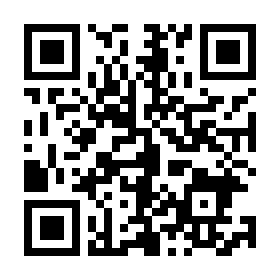